Module 8
Safety and Risk
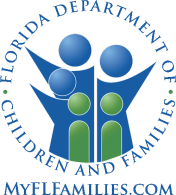 [Speaker Notes: 7.1.1]
Agenda
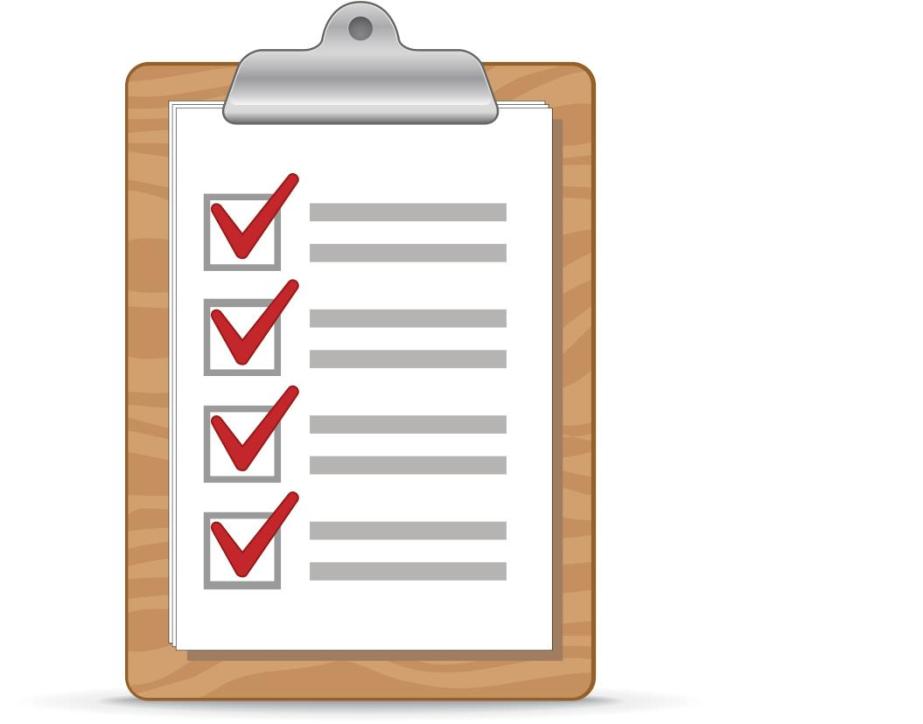 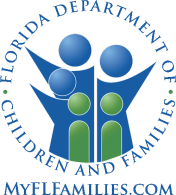 Pre-Service Curriculum Module 8.0.2
[Speaker Notes: 7.0.2]
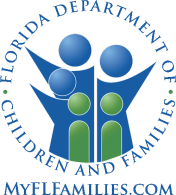 Unit 8.1
Assessing Present Danger
Pre-Service Curriculum Module 8.1.1
[Speaker Notes: 7.1.1]
Learning Objectives
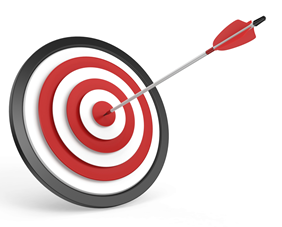 Pre-Service Curriculum Module 8.1.2
Present Danger?
Pre-Service Curriculum Module 8.1.3
[Speaker Notes: 7.1.3]
Present Danger
Evaluating child safety at initial contact.
An immediate, significant and clearly observable family condition occurring in the present tense, endangering or threatening to endanger a child and therefore requiring prompt CPS response.
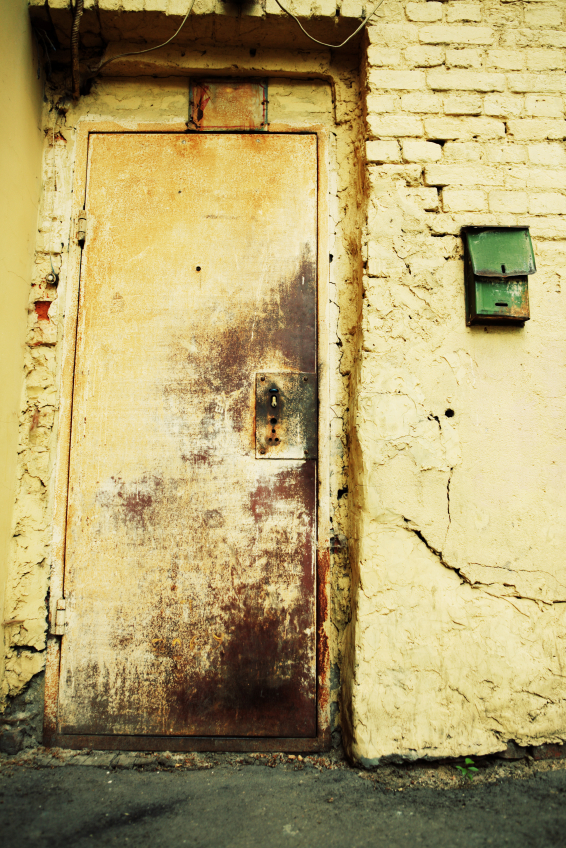 Pre-Service Curriculum Module 8.1.4
[Speaker Notes: 7.1.4]
Impending Danger
Child living or being in a position of continual or pervasive danger.
Threats are not immediate, obvious or active at the onset of investigation.
Are identified and understood upon gathering sufficient family functioning information.
Pre-Service Curriculum Module 8.1.5
[Speaker Notes: 7.1.5]
The Train was Coming--
Pre-Service Curriculum Module 8.1.6
[Speaker Notes: 7.1.6]
Danger Threats: Qualifying Present Danger
Danger Threats:
11 Danger Threats;
Used to qualify/identify present danger;
Descriptions of family conditions that are immediate, significant, clearly observable.
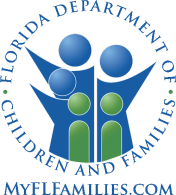 Pre-Service Curriculum Module 8.1.7
Activity:  Identify Present Danger Threats
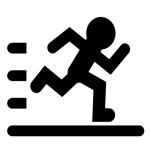 Pre-Service Curriculum Module 8.1.8
Activity: Present Danger  Case Scenario
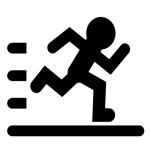 Pre-Service Curriculum Module 8.1.9
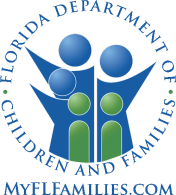 Unit 8.2
Impending Danger, Information Sufficiency and Danger Threats
Pre-Service Curriculum Module 8.2.1
[Speaker Notes: 7.2.1]
Learning Objectives
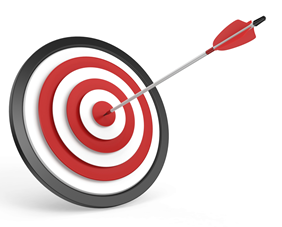 Pre-Service Curriculum Module 8.2.2
Is a child in impending danger?
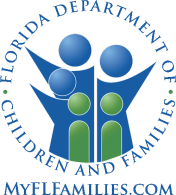 Pre-Service Curriculum Module 8.2.3
Family Conditions: Impending Danger?
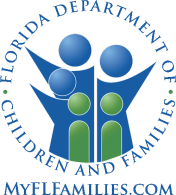 Pre-Service Curriculum Module 8.2.4
[Speaker Notes: 7.1.7]
Differentiating Family Conditions: Danger Threshold Criteria
Observable
Out of Control
Severe
Imminent
Vulnerable Child
Pre-Service Curriculum Module 8.2.5
Activity: Negative Family Conditions
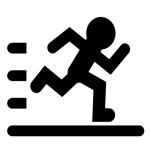 Pre-Service Curriculum Module 8.2.6
Danger Threats: Qualifying Impending Danger
Danger Threats:
11 Danger Threats;
Used to qualify/identify impending danger;
Descriptions of family conditions have crossed the safety threshold-from safe to unsafe.
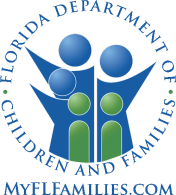 Pre-Service Curriculum Module 8.2.7
Information Collection
Pre-Service Curriculum Module 8.2.8
Domain 1:  Child Maltreatment
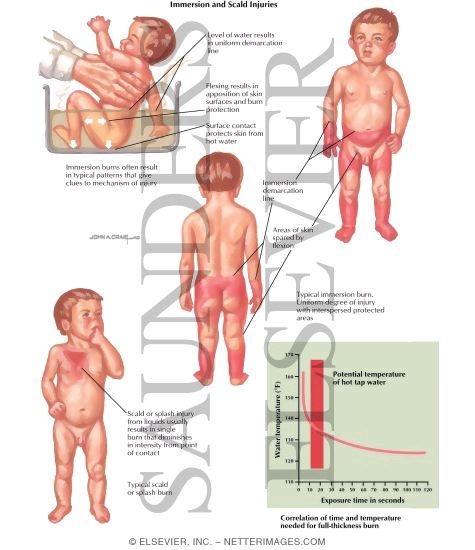 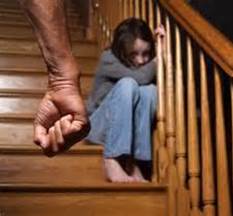 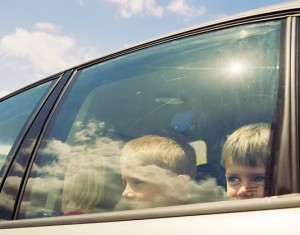 Pre-Service Curriculum Module 8.2.9
Domain 2:  Circumstances Surrounding Maltreatment
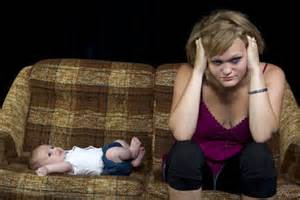 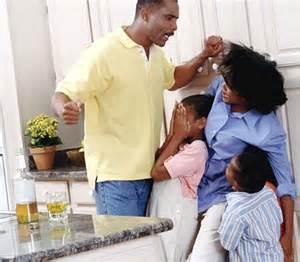 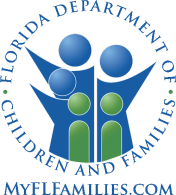 Pre-Service Curriculum Module 8.2.10
Domain 3:  Child Functioning
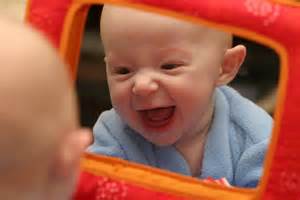 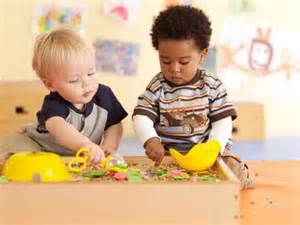 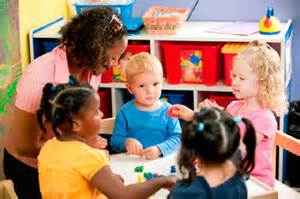 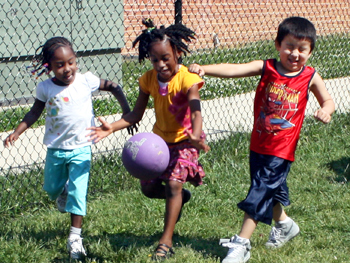 Pre-Service Curriculum Module 8.2.11
Domain 4:  Adult Functioning
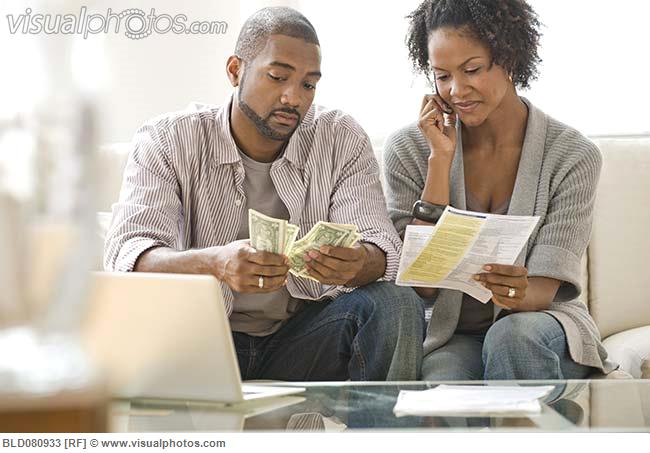 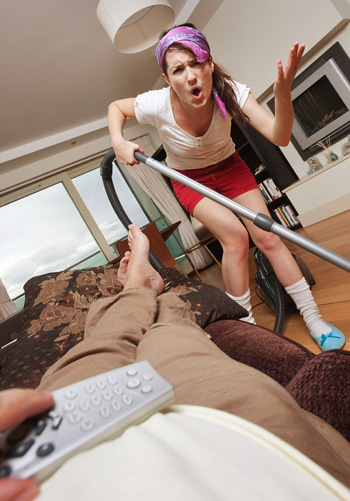 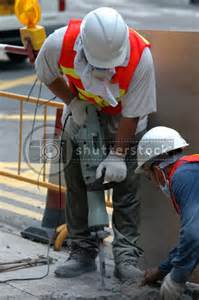 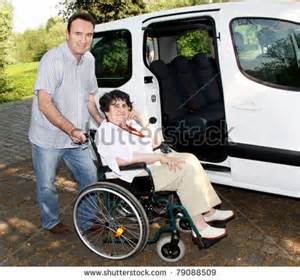 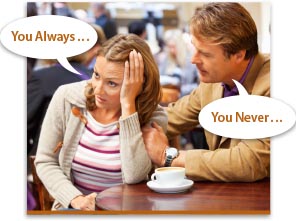 Pre-Service Curriculum Module 8.2.12
Domain 5:  Parenting Practices
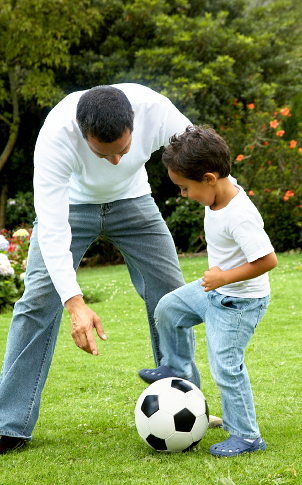 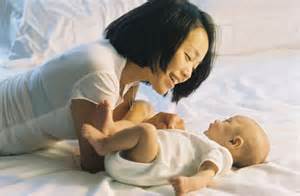 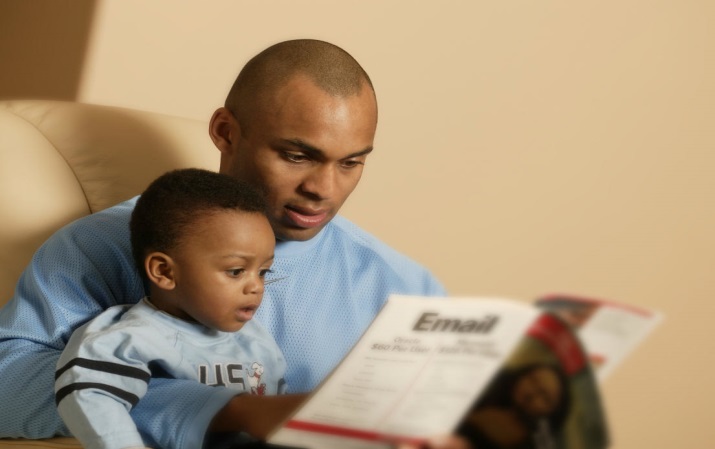 Pre-Service Curriculum Module 8.2.13
Domain 6:  Discipline/Behavior Management
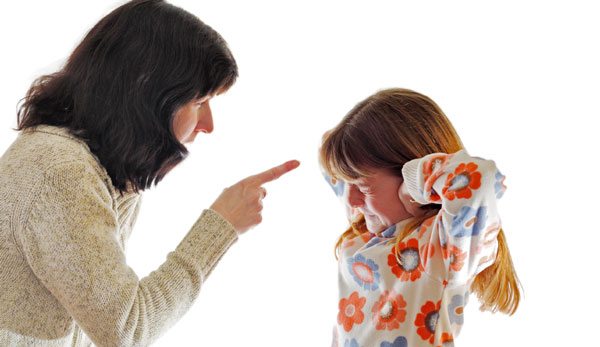 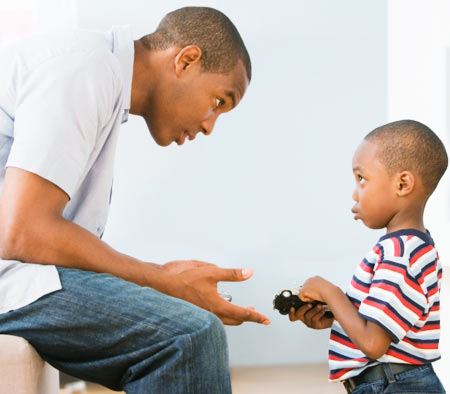 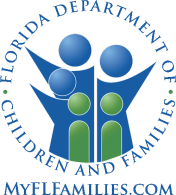 Pre-Service Curriculum Module 8.2.14
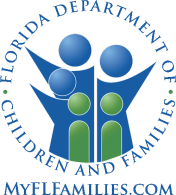 Unit 8.3
Impending Danger, Information Sufficiency and Caregiver Protective Capacities
Pre-Service Curriculum Module 8.3.1
Learning Objectives
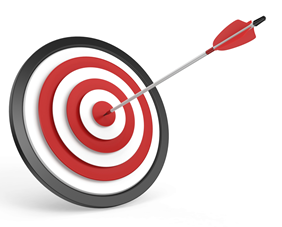 Pre-Service Curriculum Module 8.3.2
Is a child in impending danger?
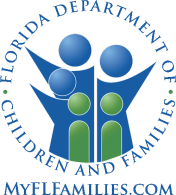 Pre-Service Curriculum Module 8.3.3
Differentiating Family Conditions: Danger Threshold Criteria
Observable
Out of Control
Severe
Imminent
Vulnerable Child
Pre-Service Curriculum Module 8.3.4
Definition: Caregiver Protective Capacities
Caregiver protective capacities are personal and caregiving behavioral, cognitive and emotional characteristics that can be specifically and directly associated with being protective of one’s young.
Pre-Service Curriculum Module 8.3.5
Behavioral Protective Capacity
Specific action, activity, or performance that is consistent with, and results in, protective parenting and protective vigilance.
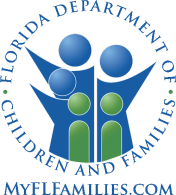 Pre-Service Curriculum Module 8.3.6
Cognitive Protective Capacity
Specific intellect, knowledge, understanding and perception that results in protective parenting and protective vigilance.
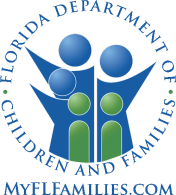 Pre-Service Curriculum Module 8.3.7
Emotional Protective Capacity
Specific feelings, attitudes, identification with child and motivation that results in protective parenting and protective vigilance.
Pre-Service Curriculum Module 8.3.8
Domain 1:  Child Maltreatment
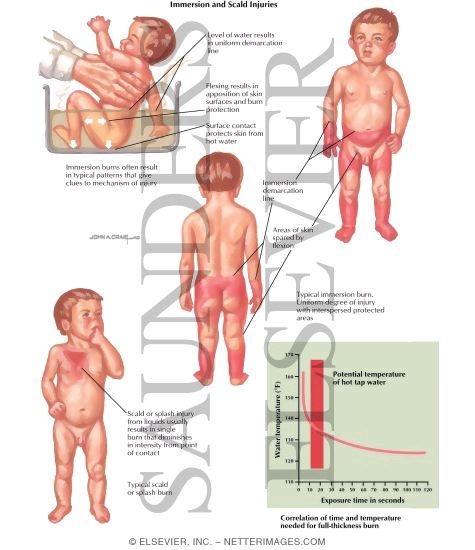 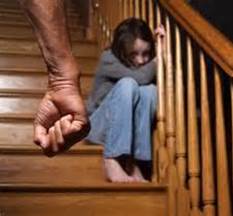 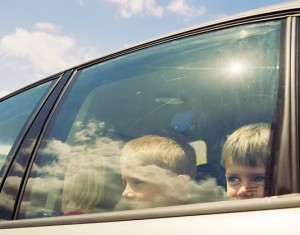 Pre-Service Curriculum Module 8.3.9
Domain 2:  Circumstances Surrounding Maltreatment
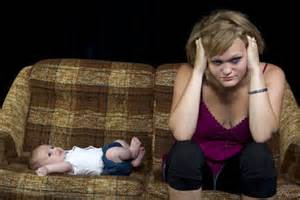 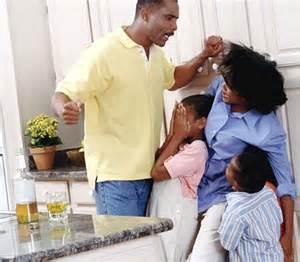 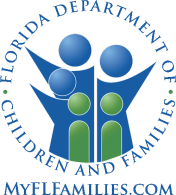 Pre-Service Curriculum Module 8.3.10
Domain 3:  Child Functioning
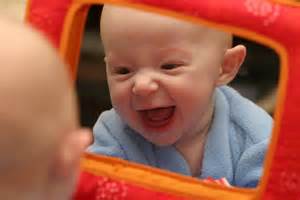 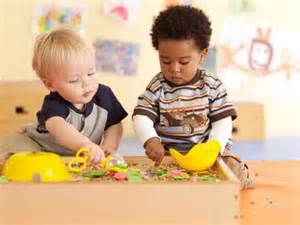 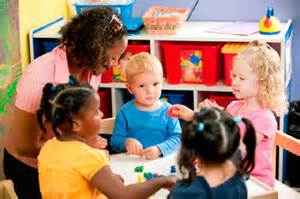 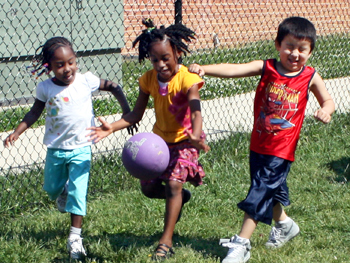 Pre-Service Curriculum Module 8.3.11
Domain 4:  Adult Functioning
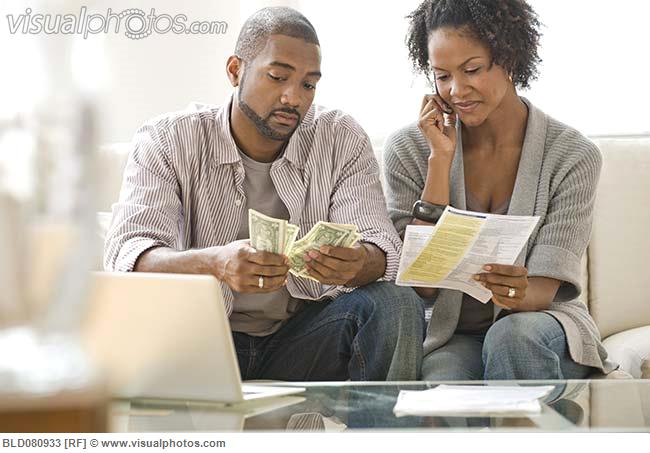 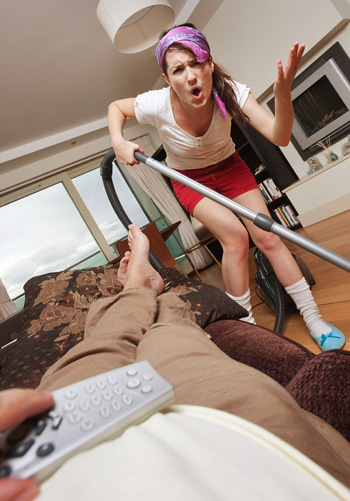 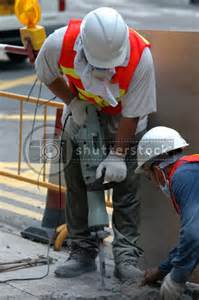 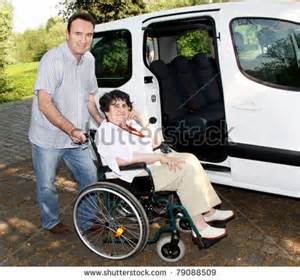 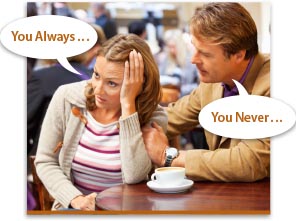 Pre-Service Curriculum Module 8.3.12
Domain 5:  Parenting Practices
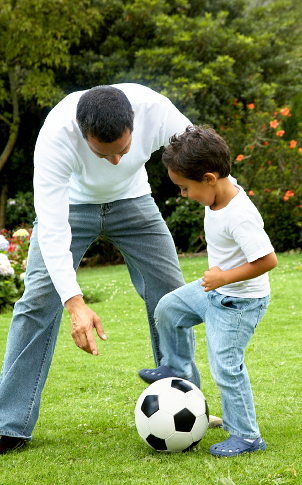 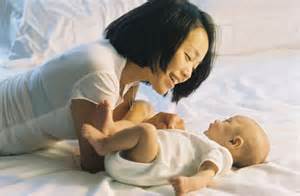 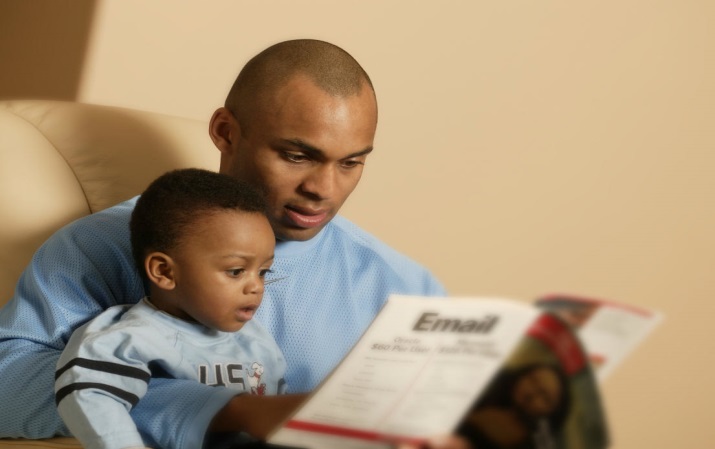 Pre-Service Curriculum Module 8.3.13
Domain 6:  Discipline/Behavior Management
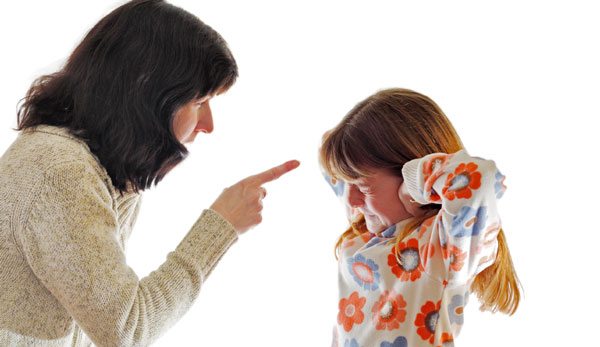 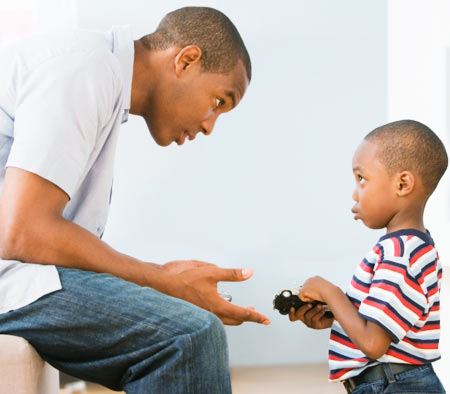 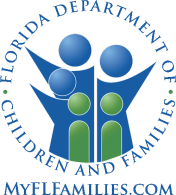 Pre-Service Curriculum Module 8.3.14
Unit 8.4
Impending Danger, Information Sufficiency and Child Vulnerability
Pre-Service Curriculum Module 8.4.1
Learning Objectives
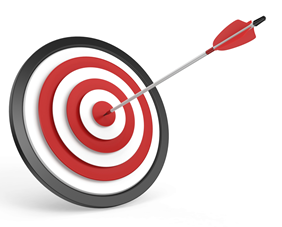 Pre-Service Curriculum Module 8.4.2
Vulnerable Child
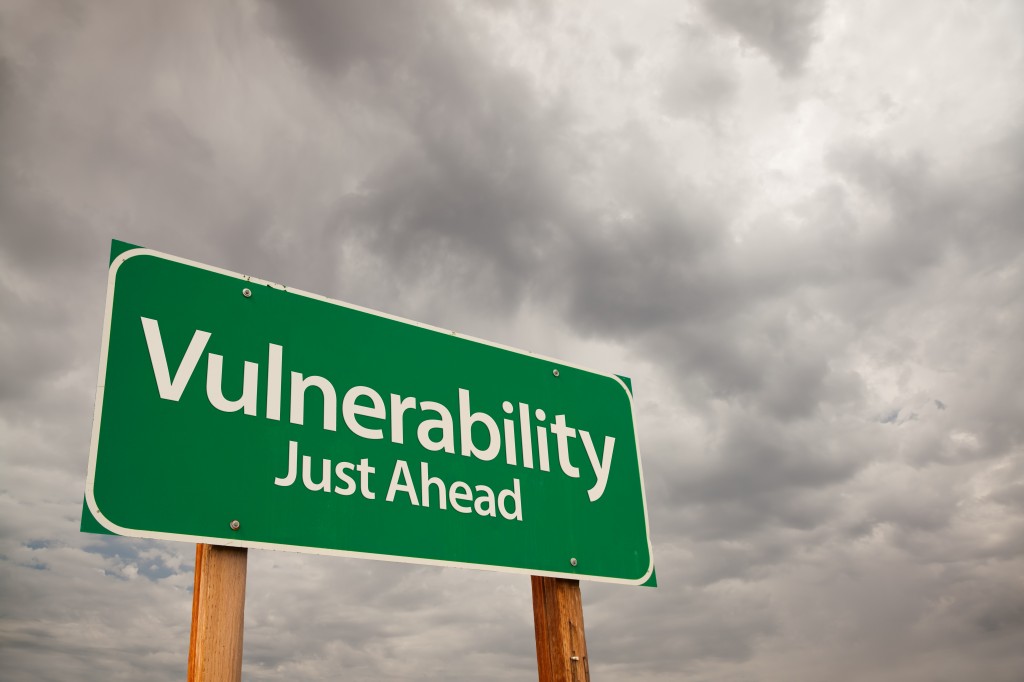 images
Pre-Service Curriculum Module 8.4.3
[Speaker Notes: As we think about how to engage the family in order for us to get to know them, let’s look in more depth at each of the domains—and the type of information we want to know in each area.]
Vulnerable Child
A vulnerable child refers to a child who is dependent on others for protection and is exposed to circumstances that she or he is powerless to manage.  The child is susceptible, accessible and available to a threatening person and/or persons in authority over them.  Vulnerability is judged according to age; physical and emotional development; ability to communicate needs; mobility; size and susceptibility.
Pre-Service Curriculum Module 8.4.4
Potential Impacts of Danger Threats on Child Functioning
Academic performance, including disruption in schools
Social skills
Intellect
Self-control
Behavior patterns
Mood changes
Eating and sleeping habits
Sexual behavior
Physical injury
Emotional trauma
Basic care needs of child
Basic care needs of siblings
Special care needs
Delays in child development
Disruption in housing
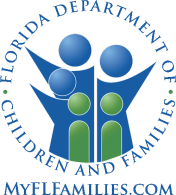 Pre-Service Curriculum Module 8.4.5
[Speaker Notes: When we consider child functioning, we are hoping to understand how the child is from day to day… their general functioning.  We must not limit our focus to simply understanding how they were behaving when the maltreatment occurred, or how they acted when we were in the home.  Some of the things we want to understand include the child’s level of trust, their sociability, self-awareness, verbal or communication skills and their independence and assertiveness.  Some of the other child functioning areas include motor stills, overall intellect and self control.  We also want to consider their behavior patterns and mood changes, their eating and sleeping habits, and their sexual behavior.]
Safe
Safe: A child can be considered “safe” when there is no threat of danger to a child within the family/home or when the caregiver protective capacities within the home can manage threats of danger

Unsafe: A child is  considered “unsafe” when there is a danger threat to a vulnerable child within a family/home and the caregiver protective capacities are insufficient to manage the threat of danger, thus requiring outside intervention
Pre-Service Curriculum Module 8.4.6
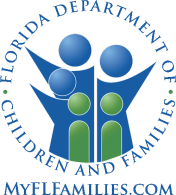 Unit 8.5
Risk, Protection and Prevention
Pre-Service Curriculum Module 8.5.1
Learning Objectives
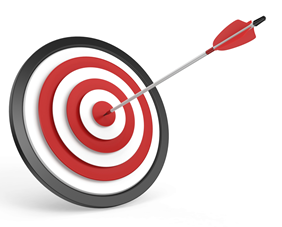 Pre-Service Curriculum Module 8.5.2
Protect the Vulnerable
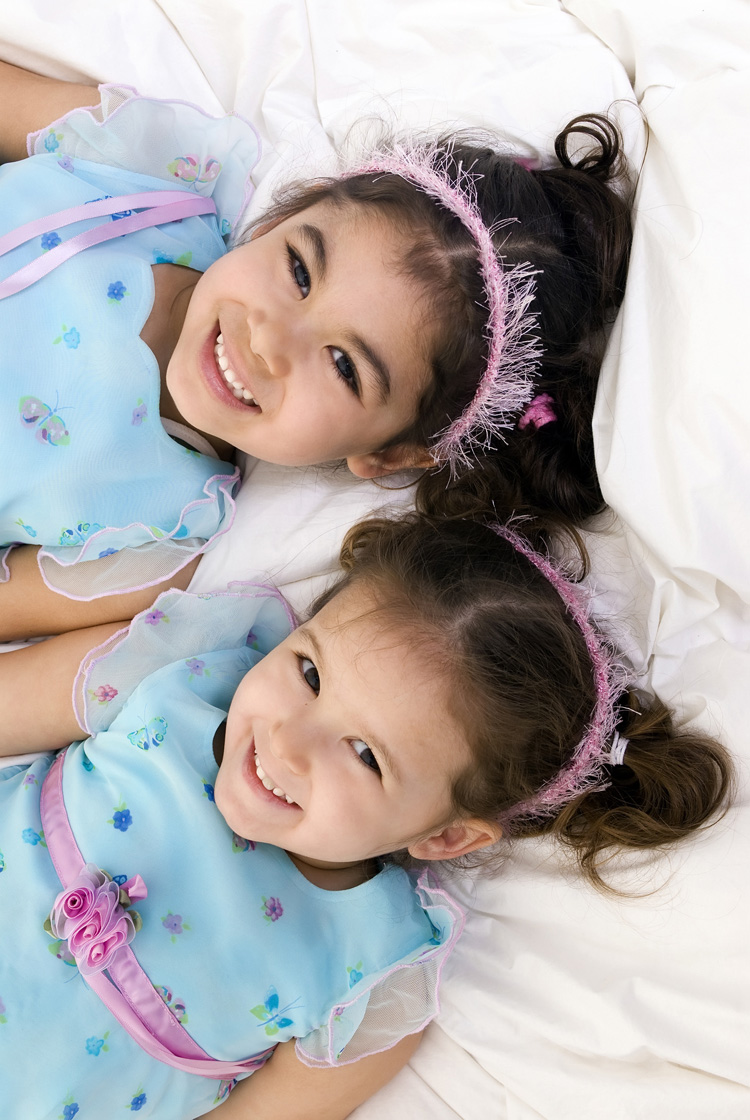 Pre-Service Curriculum Module 8.5.3
Protecting the Child Through Prevention
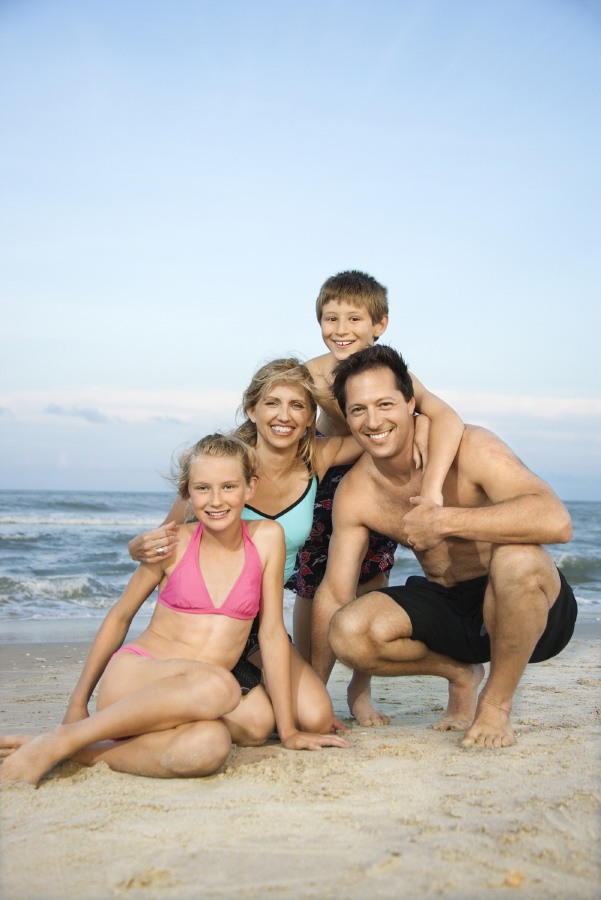 Pre-Service Curriculum Module 8.5.4
Financial & Social Costs of Maltreatment
Avg. Lifetime Cost Per Victim (nonfatal):  $210,012
Avg. Lifetime Cost Per Victim (fatal): $1,272,900
Social Cost:  Abuse and neglect tend to perpetuate throughout generations unless intervention of some kind occurs.
Pre-Service Curriculum Module 8.5.5
What does “at Elevated Risk of Maltreatment” mean?
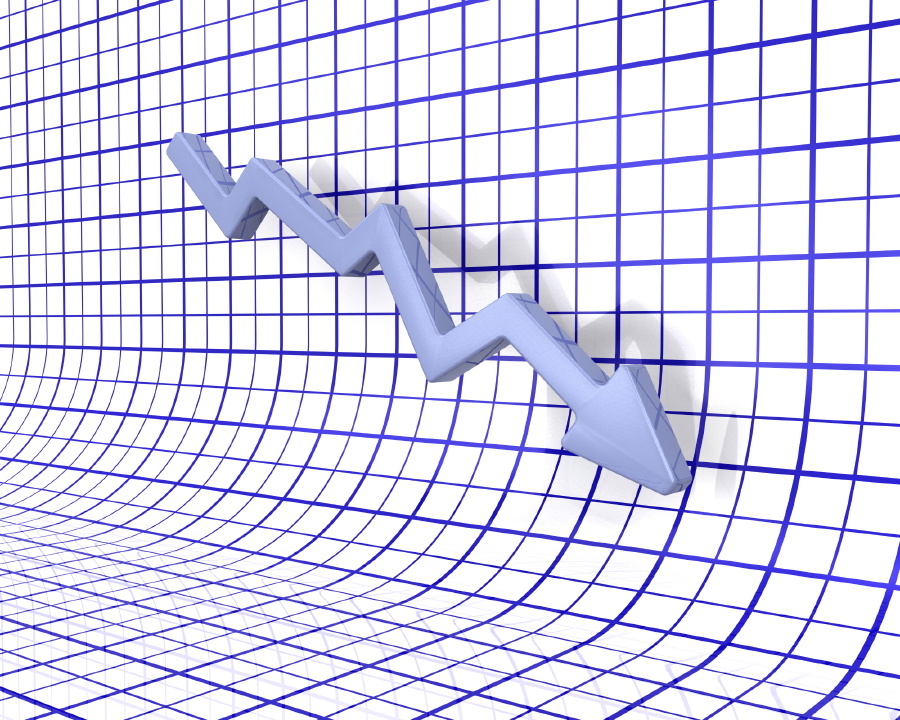 Pre-Service Curriculum Module 8.5.6
[Speaker Notes: Information Drives Decisions About Safety… that’s an important concept going forward…]
Protection, Risk and Prevention
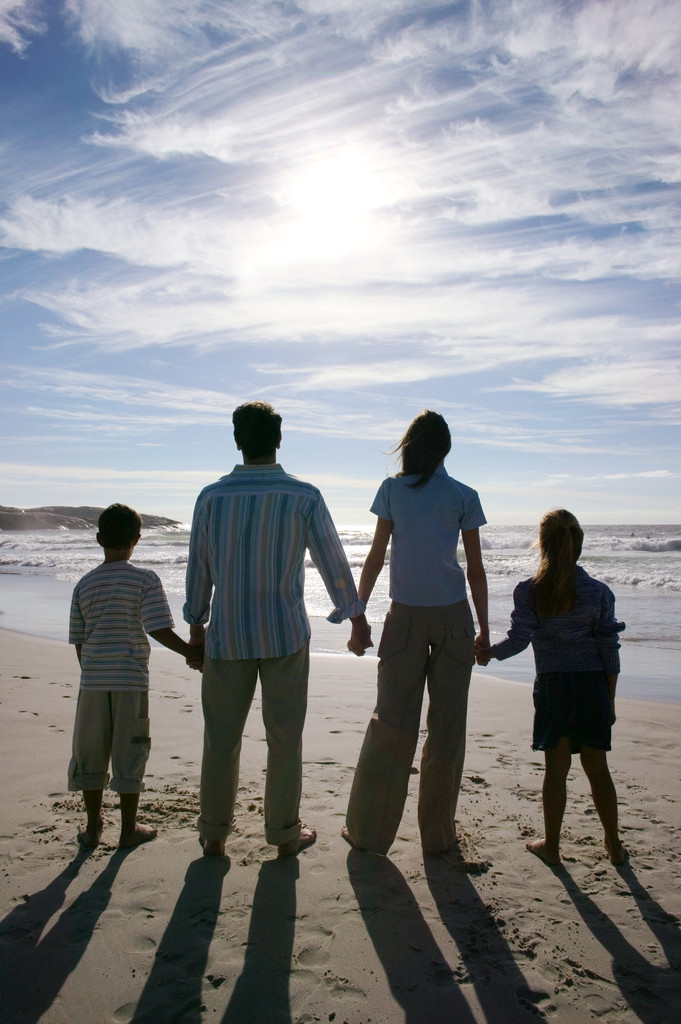 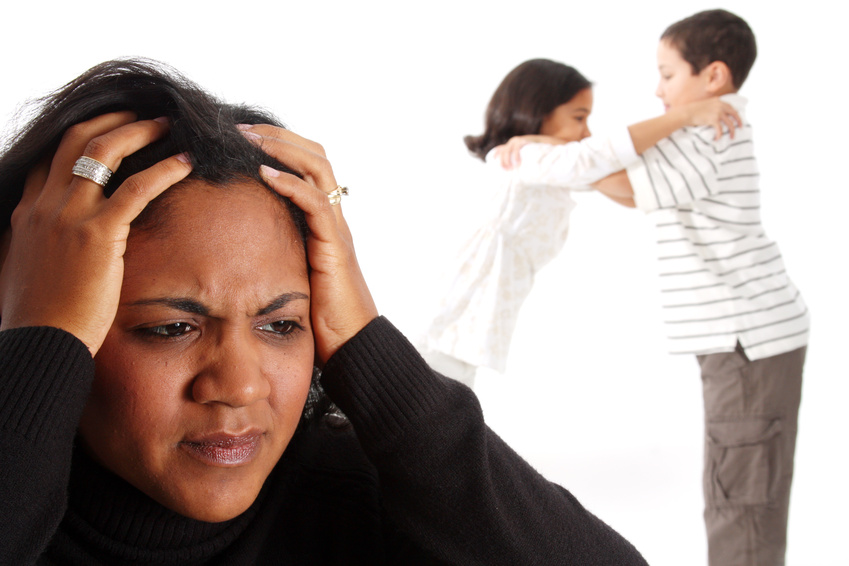 Pre-Service Curriculum Module 8.5.7
Protection vs. Risk
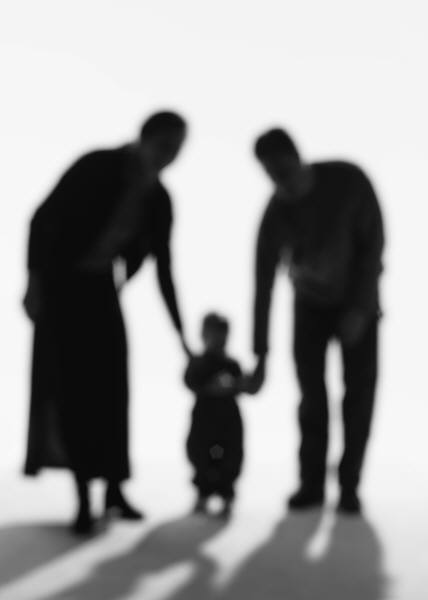 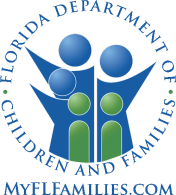 Pre-Service Curriculum Module 8.5.8
Activity: Child and Adult Functioning, General Parenting, and Family Protective Factors
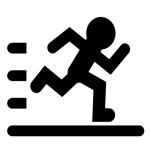 Pre-Service Curriculum Module 8.5.9
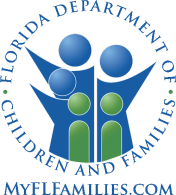 Unit 8.6
How Safety & Risk Work to Address Two Different Aspects of Protecting Vulnerable Children
Pre-Service Curriculum Module 8.6.1
Learning Objectives
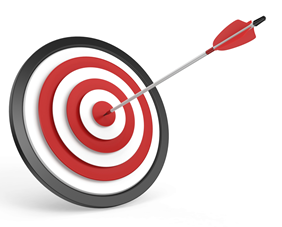 Pre-Service Curriculum Module 8.6.2
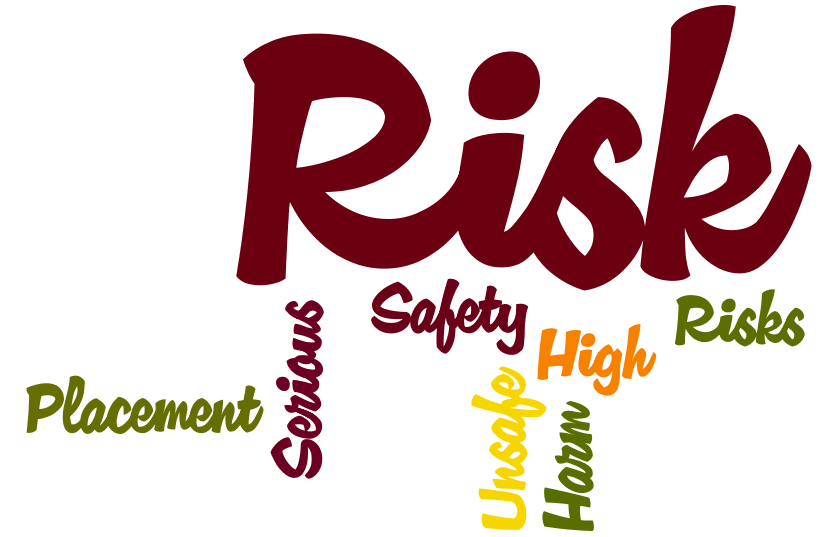 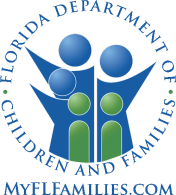 Pre-Service Curriculum Module 8.6.3
Actuarial Tool to Assess Families at Risk
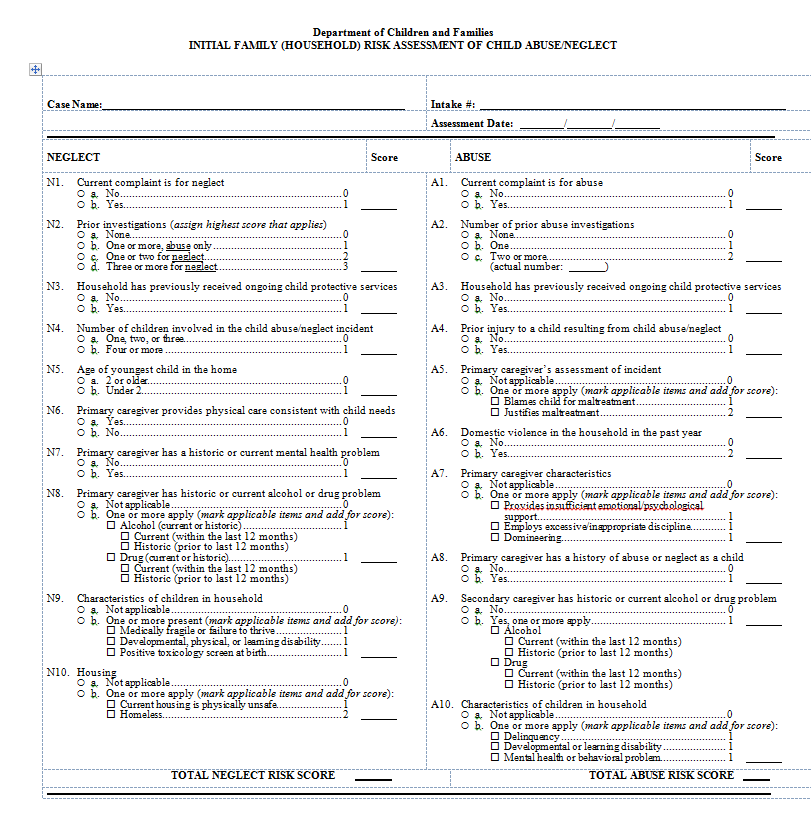 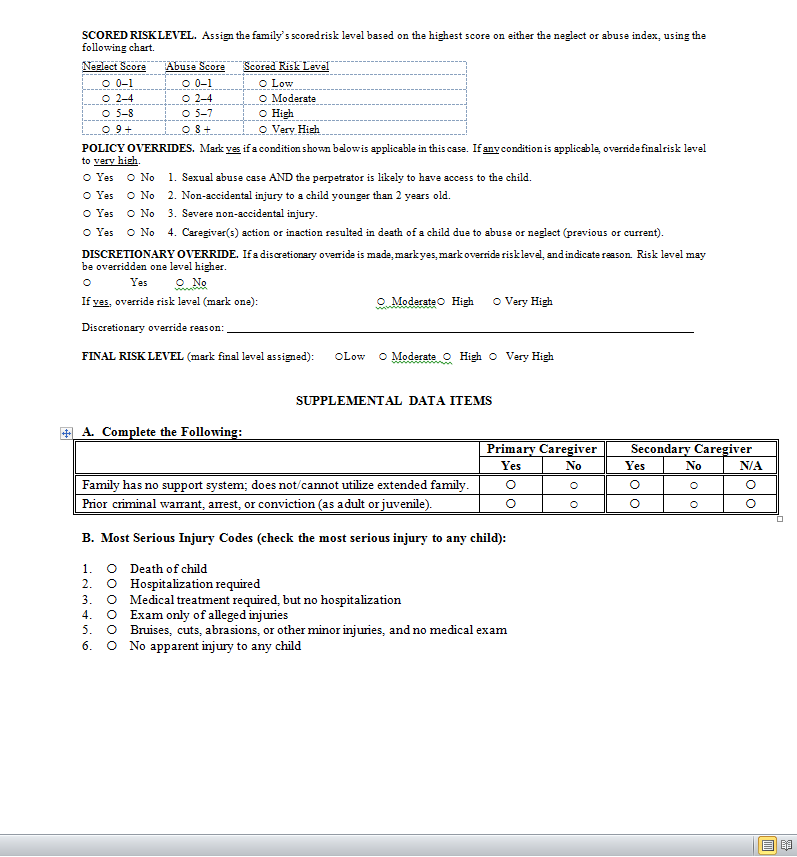 Pre-Service Curriculum Module 8.6.4